Implementation of National Clinical Guideline No 6: Sepsis ManagementRoscommon University Hospital
Ms. Anne Scahill, CNM2, Training Officer
Ms. Caitriona Rayner, CNM2, Medical Assessment Unit & Injuries Unit
What is Sepsis?:
“ Sepsis is a life threatening condition that arises when the body’s response to an infection injures its own tissues and organs. Sepsis leads to shock, multiple organ failure and death, especially if not recognised early and treated promptly. Sepsis remains the primary cause of death from infection despite advances in modern medicine, including vaccines, antibiotics and acute care. Millions of people die of sepsis every year worldwide.”   
Merinoff Symposium 2010: Sepsis
Background:
2016 was identified as the year for the implementation of the National Clinical Guideline in Sepsis Management.  

The Sepsis Screening Tool is a clinical decision making tool to standardise practice and to aid the early detection of sepsis, sever sepsis and/or septic shock.

Medical Assessment Units are ideal clinical environments to introduce
the sepsis screening tool as it promotes rapid assessment, supports swift
clinical decision making and timely treatments.
Background (Contd):
52% of the patients admitted to RUH are admitted via the Medical
Assessment Unit (MAU), therefore it was agreed to commence education and implementation of the Sepsis Screening Tool in the MAU and subsequently roll out to all staff
Objectives:
Timely management of patients with suspected Sepsis.
Ensure Sepsis Screening form is commenced if infection is suspected.
Educate the interdisciplinary team on Sepsis and Sepsis Management.
Audit and evaluate outcome of Implementation of Clinical Guideline No 6.
Sepsis box available in all clinical areas, launched on World Sepsis Day, 13th September 2016.
Implementation of the Sepsis Screening Programme in RUH:
Governance:
The governance for the sepsis programme and its implementation at RUH is provided by our Resuscitation Committee which incorporates Clinical Guideline No 6. There is local involvement and guidance from the Infection Control and Prevention Team. 
The Medical and Nursing leads were identified and agreed. 
Link staff identified for each clinical areas. 
Close links with Saolta Group Sepsis ADoN including regular meetings and education sessions.
The Saolta Sepsis Steering Group were convened.
Schedule of Meeting and Education Sessions were Provided for Inter-Disciplinary Teams
[Speaker Notes: Could we put in :Link staff identified for each clinical areas.
National Sepis Lead and Saolta ADoN Sepsis Presentations and Support  on this slide please Susan??]
Sepsis Screening Form was Introduced to Clinical Areas
[Speaker Notes: Add picture of Screening form and EWS?  Ann have you a better picture?]
Medical Assessment Unit
Registration log introduced into MAU/IU to record patients with suspected sepsis. 
Trial and implementation of sepsis box in MAU/IU.
Patients are identified on Productive Ward Board with colour coded sepsis magnet
Sepsis Screening Box
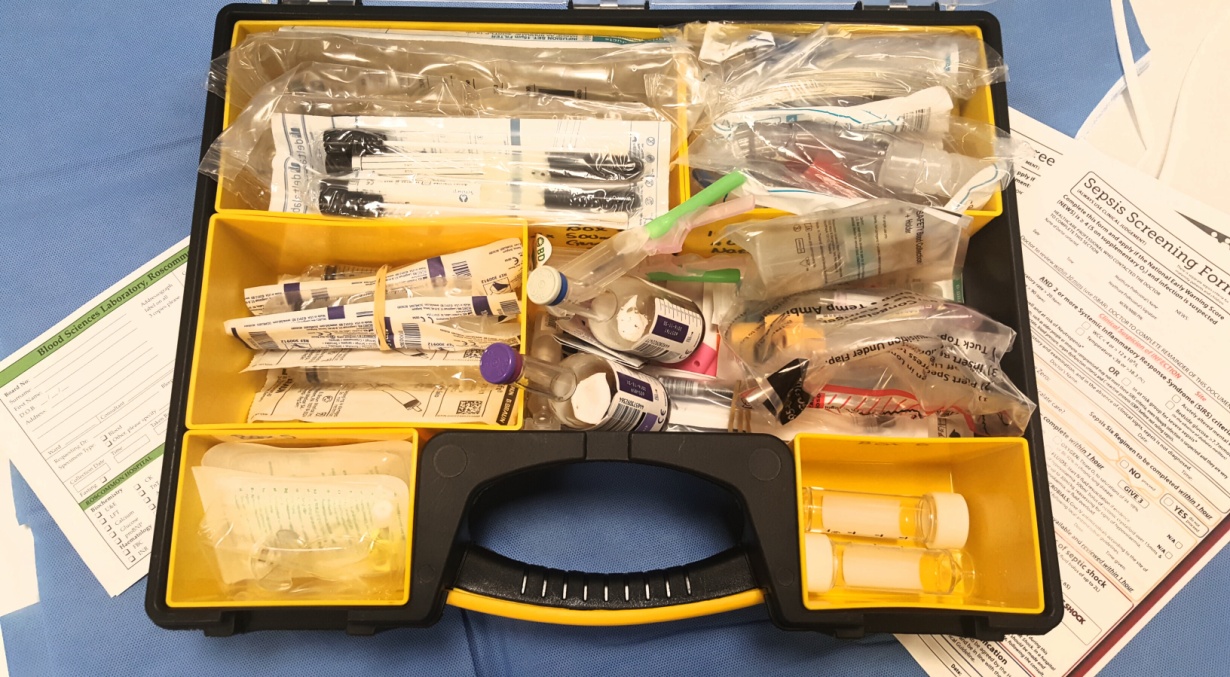 Funding granted by the NMPDU for designated sepsis screening boxes in individual areas.
[Speaker Notes: Add picture of Screening form and EWS?  Ann have you a better picture?]
Implementation:
Implementation of sepsis box in all clinical areas. 

Information disseminated to Management Team, Heads of Departments, Quality and Risk Committee, Professional Practice Committee, Nurses Forum and all other meetings.

Support from Laboratory and Nursing Administration to assist in reporting blood cultures/lactates and other markers in Sepsis identification. 

Gap analysis completed/Action plan completed following first Sepsis audit. 

RUH staff involved in the completion of the Sepsis Awareness Questionnaire for the next phase of the Sepsis Implementation Programme in 2017.
Sepsis Audit:
1st Sepsis Audit completed in April, 2016
Gap Analysis /Action Plan followed same
2nd Sepsis Audit completed in July, 2016 and findings currently awaited
Education ongoing
World Sepsis Day:
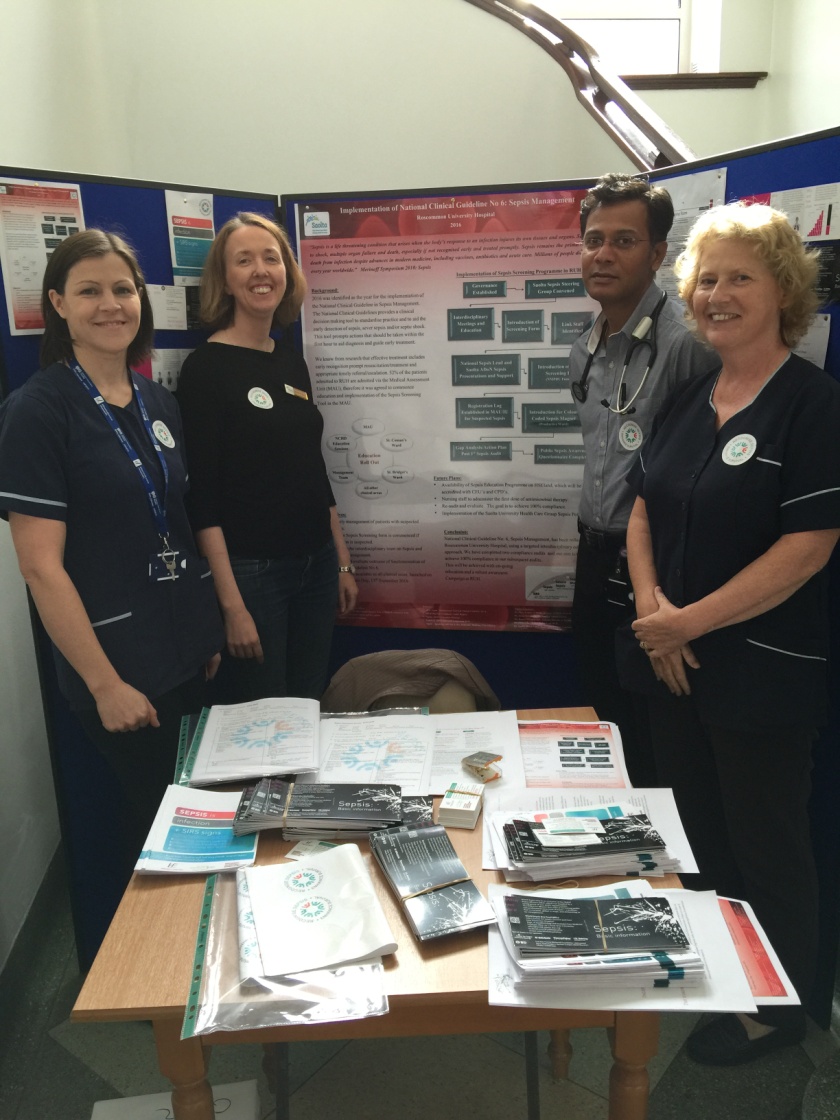 RUH hosted an awareness drive for all staff, patients and visitors 
on 13th September, 2016.
Future Plans:
Availability of Sepsis Education Programme on HSEland, which will be accredited with CEU’s and CPD’s.
Nursing staff to administer the first dose of antimicrobial therapy. 
Re-audit and evaluate.  The goal is to achieve 100% compliance.
Implementation of the Saolta University Health Care Group Sepsis Policy
Conclusion:
National Clinical Guideline No: 6, Sepsis Management, has been rolled out at  Roscommon University Hospital, using a targeted interdisciplinary education approach. 

We have completed two compliance audits  and our aim is to achieve 100% compliance in our subsequent audits. This will be achieved with on-going education and a robust awareness campaign at RUH.
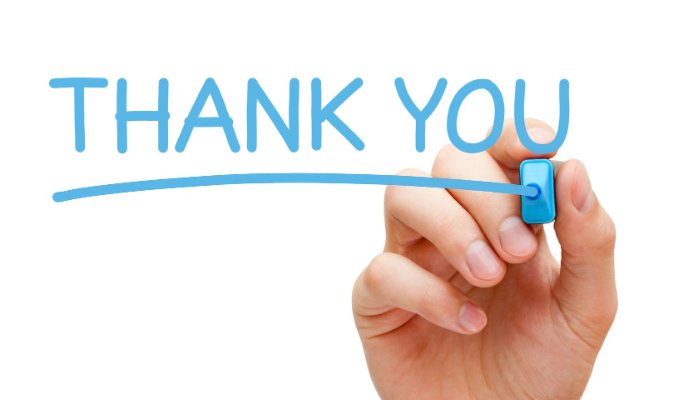